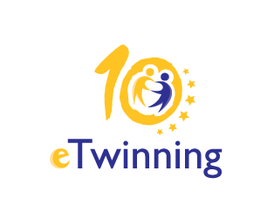 JAK JSME PLNILI ÚKOLY
ZŠ Přerov, Trávník 27,Včelky
ZŠ Přerov, Trávník 27
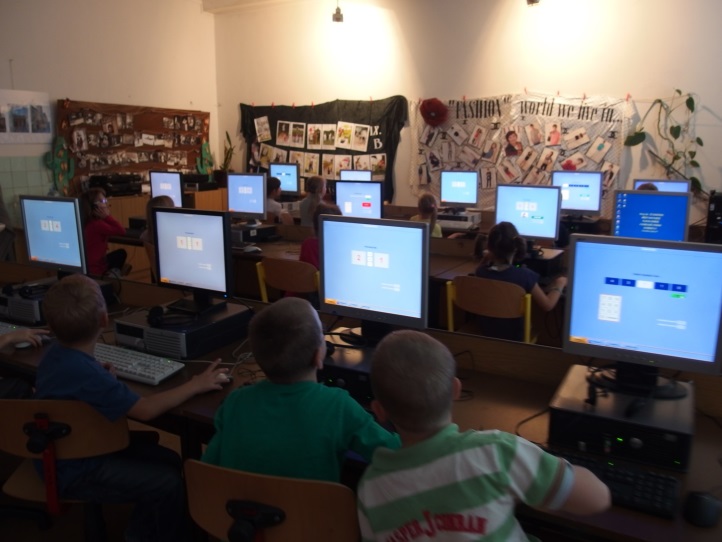 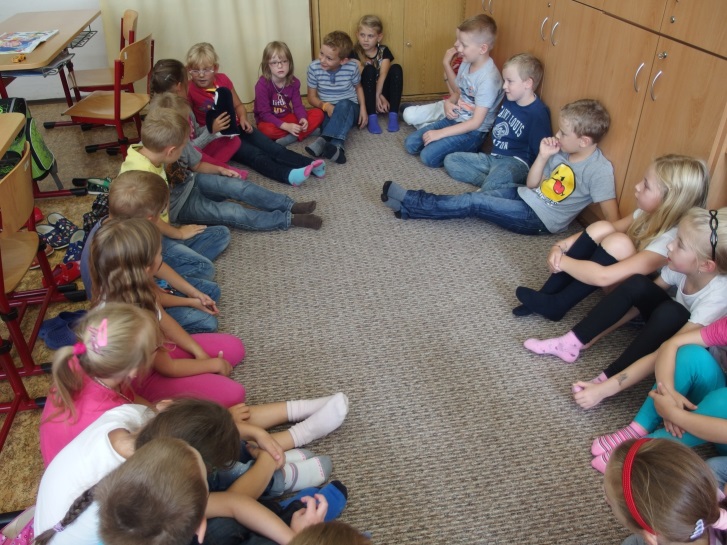 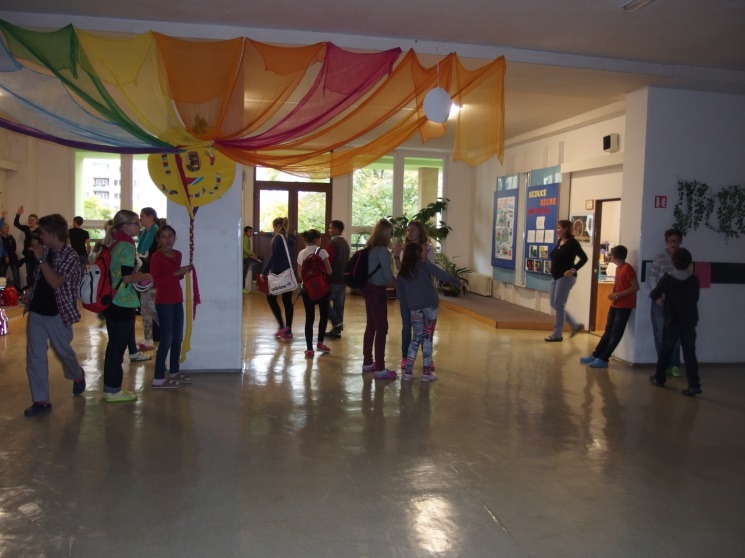 To jsme my - Včelky  1.A
Bezpečný internet
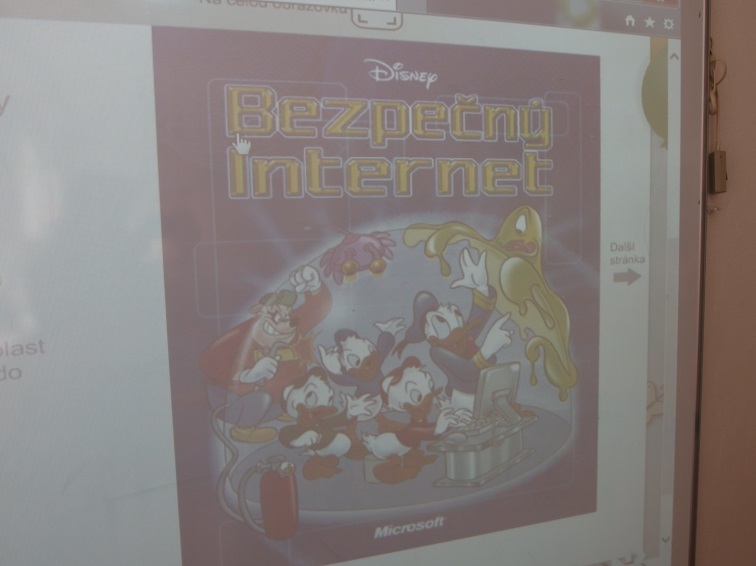 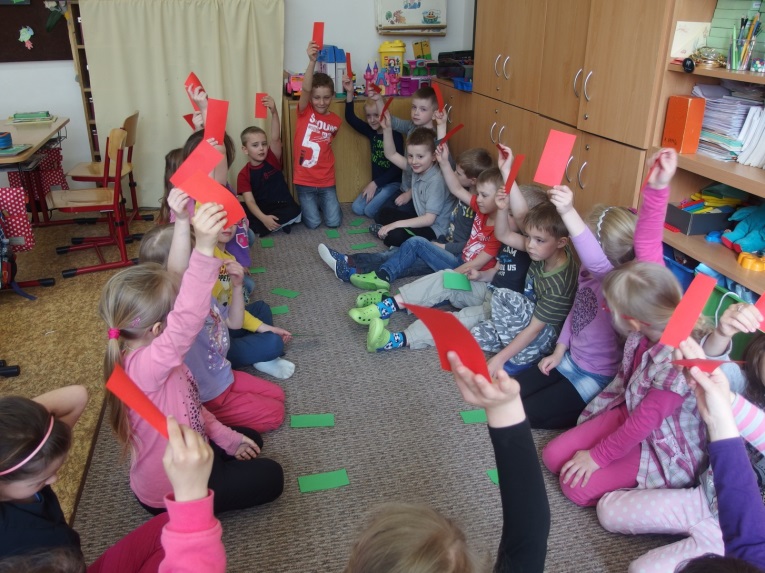 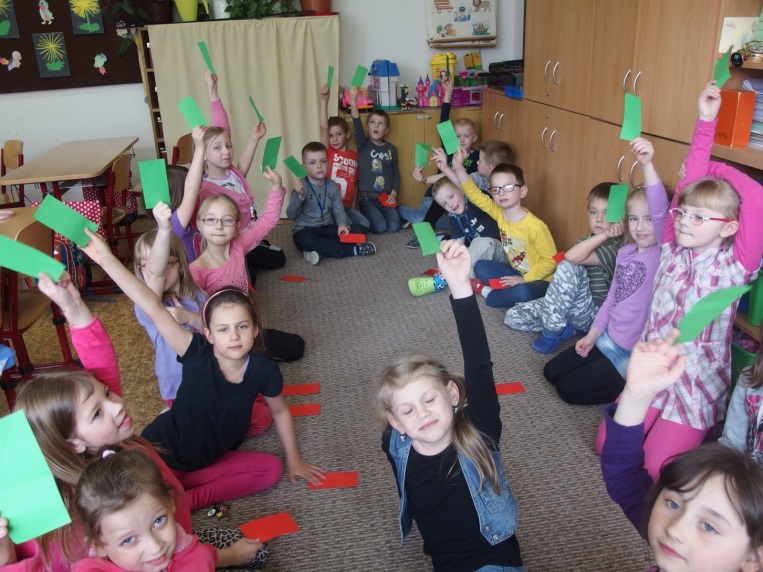 eTwinning Day
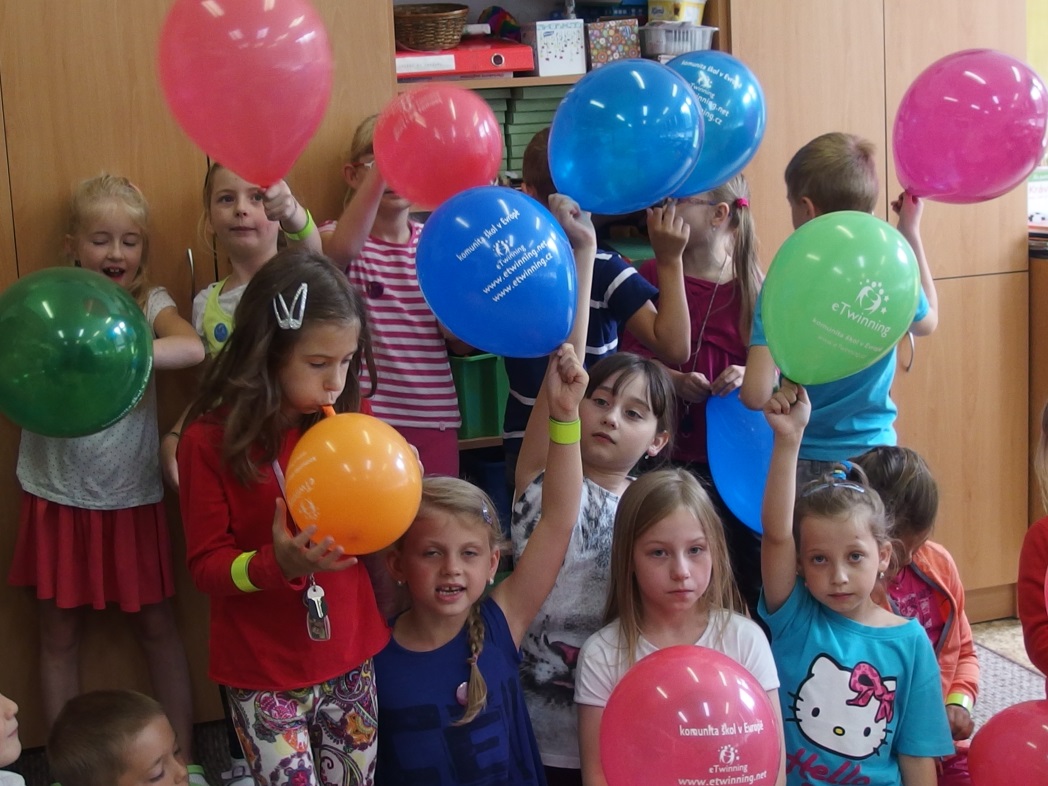 Jak se učíme s e Twinningem
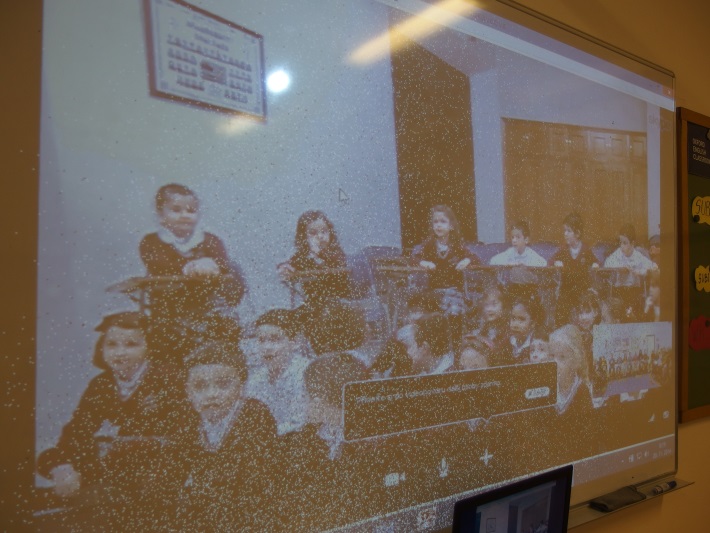 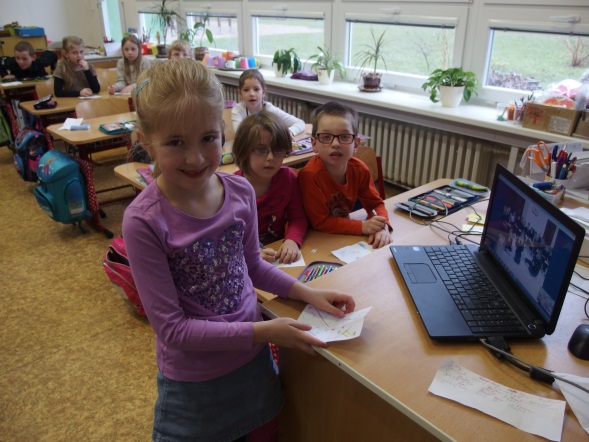 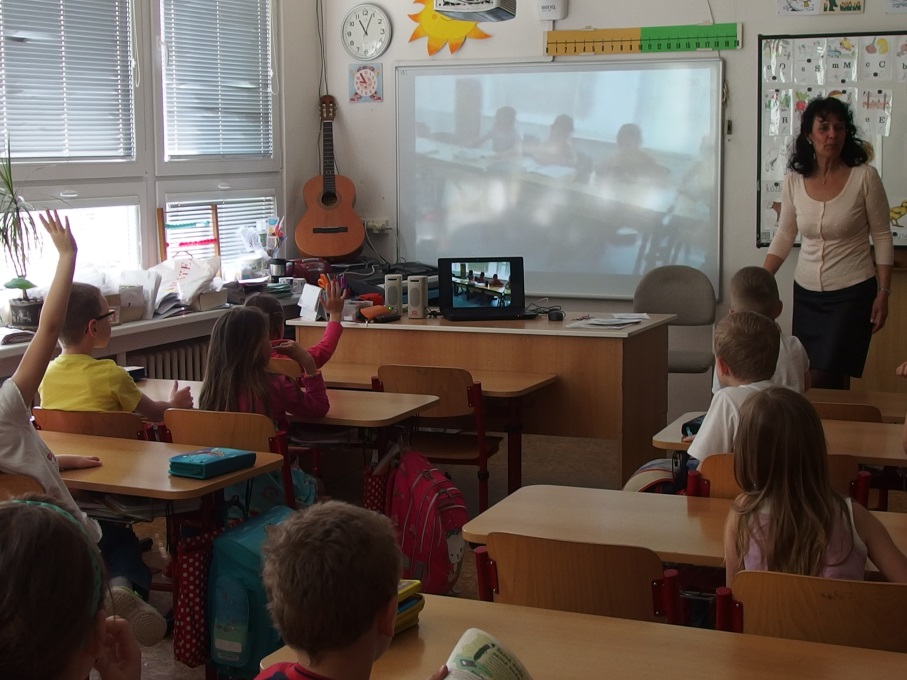 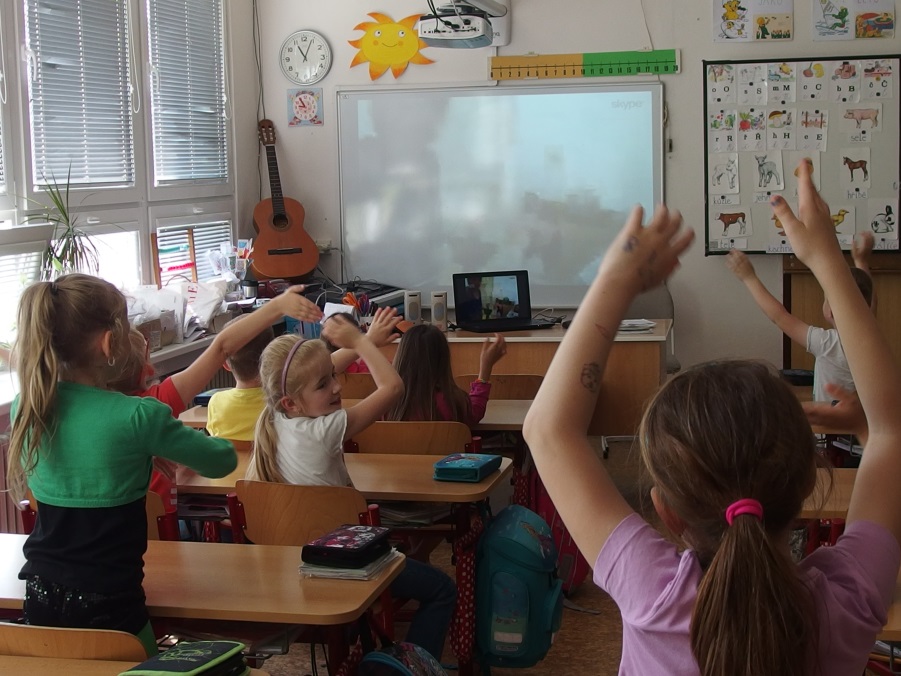 Maraton eTwinning - Jak jsme plnili úkol od Duháčků
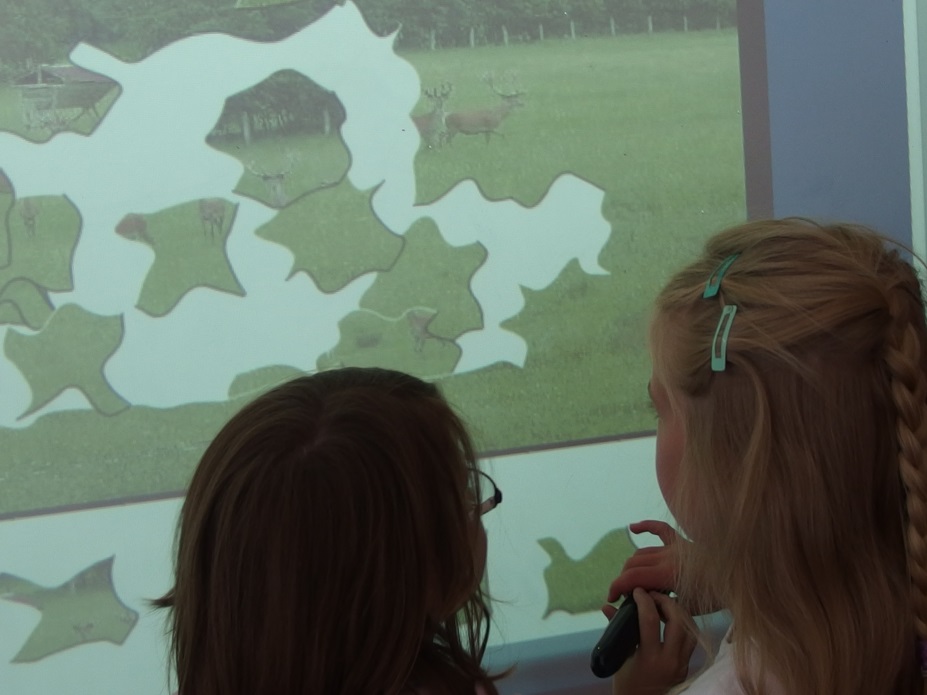 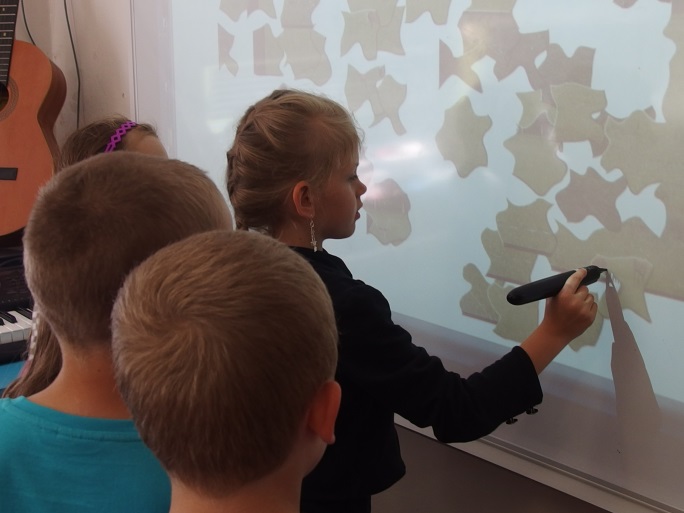 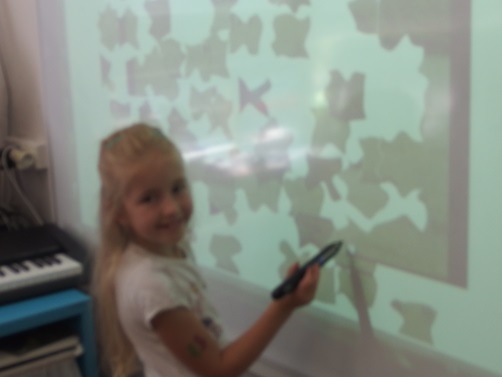 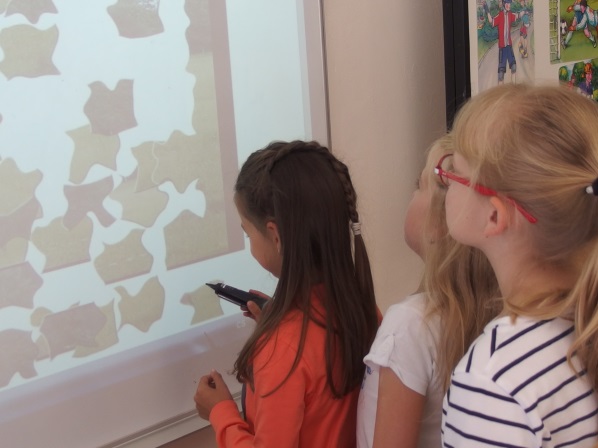 Znáte eTwinning?Vyzkoušeli jsme si i úkol pro nejmenší
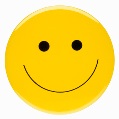 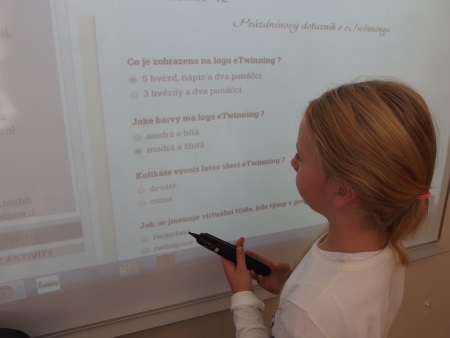 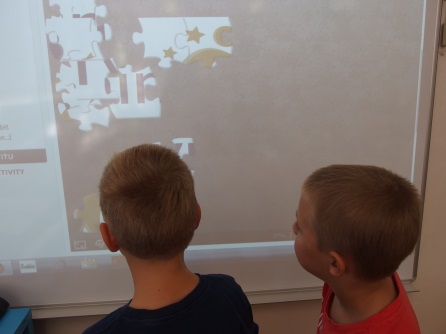 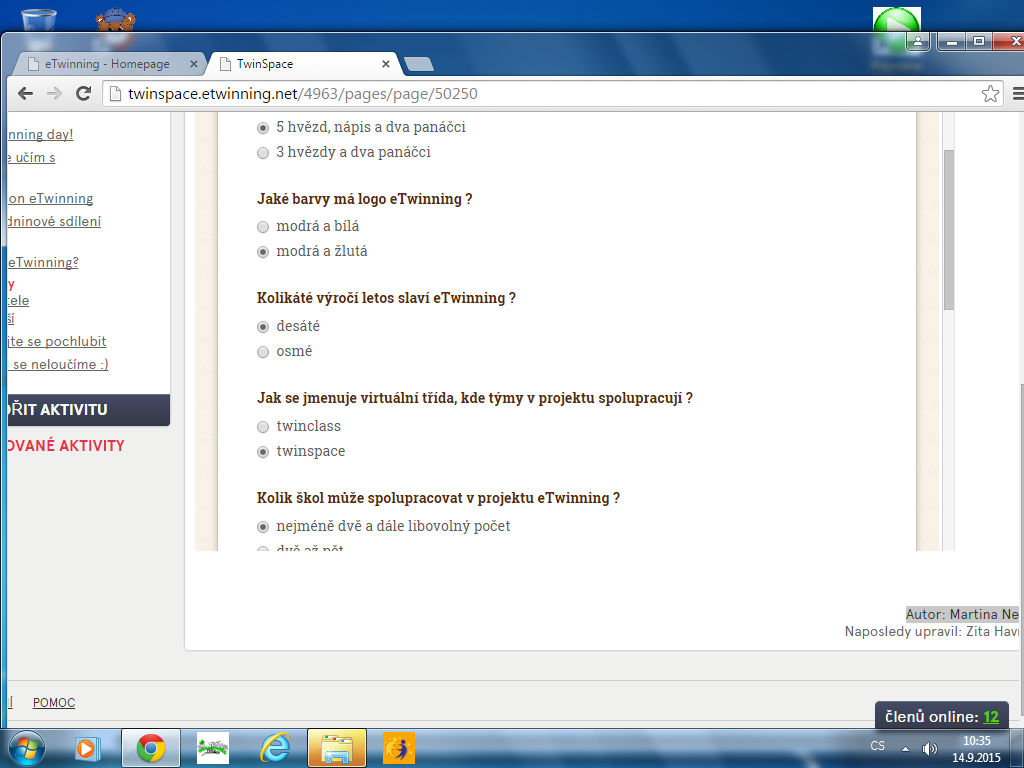